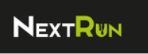 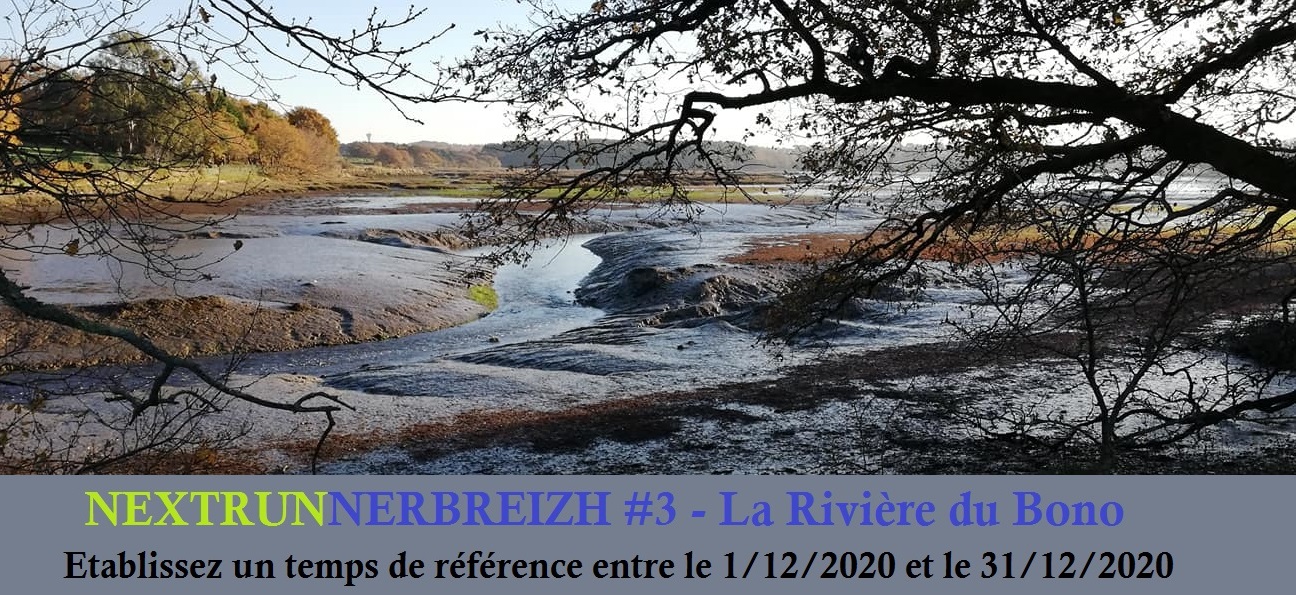 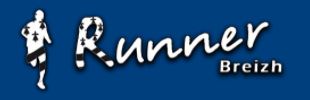 N°
PRENOM NOM
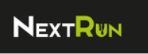 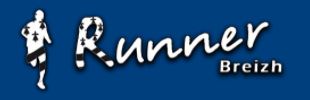